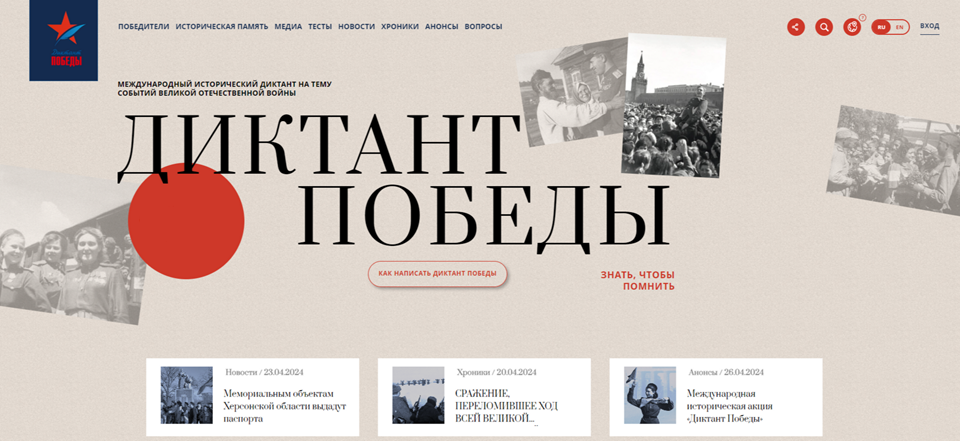 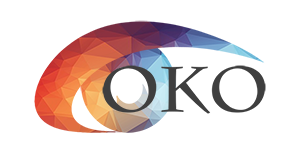 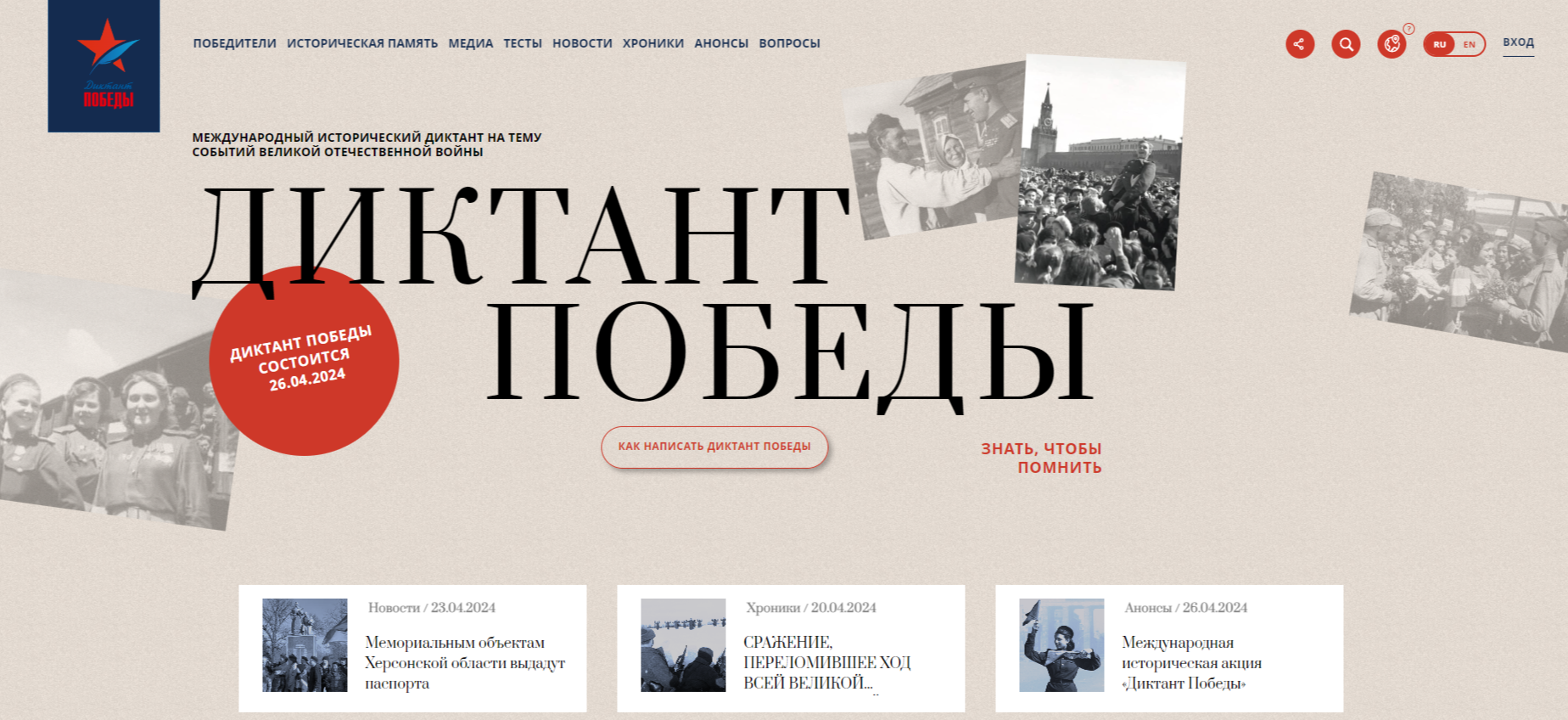 25 апреля
2025 года
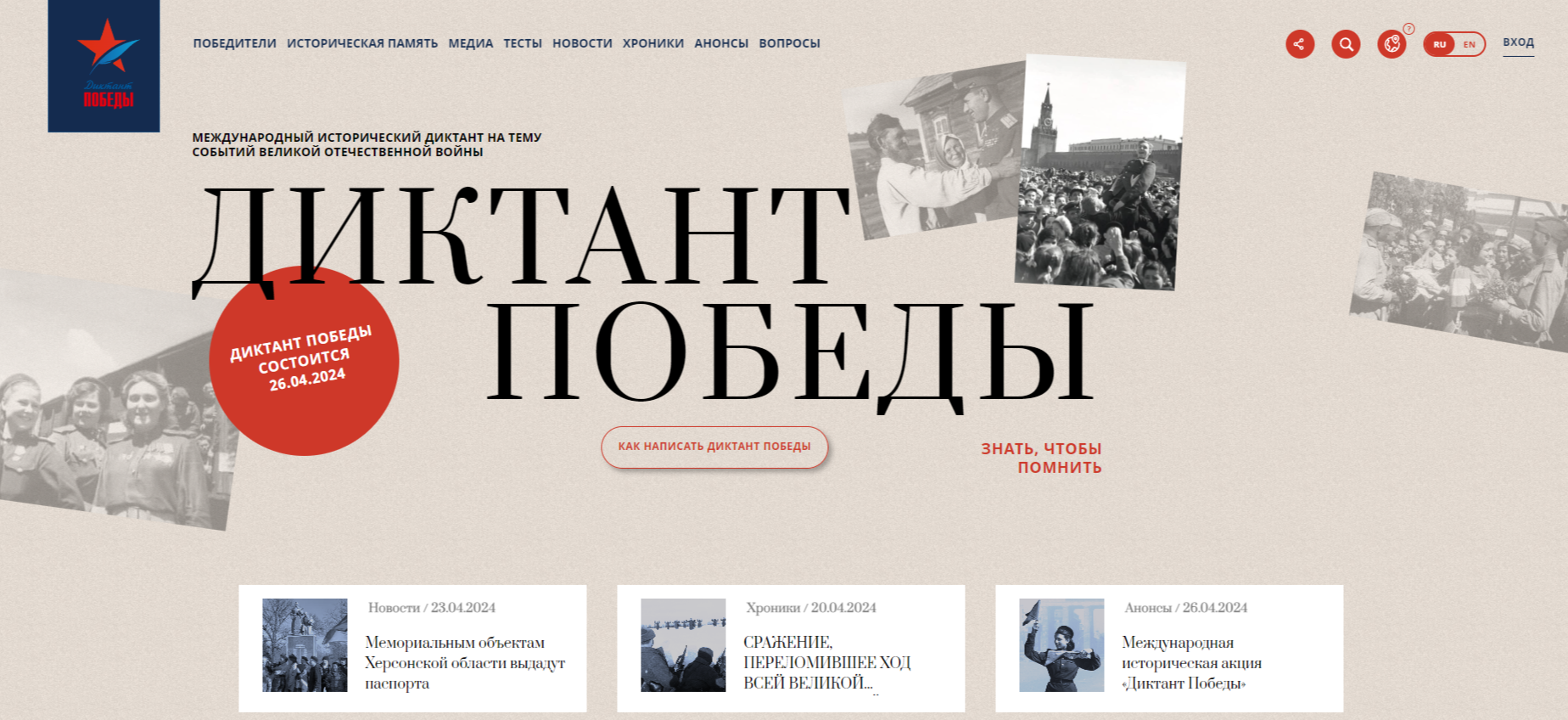 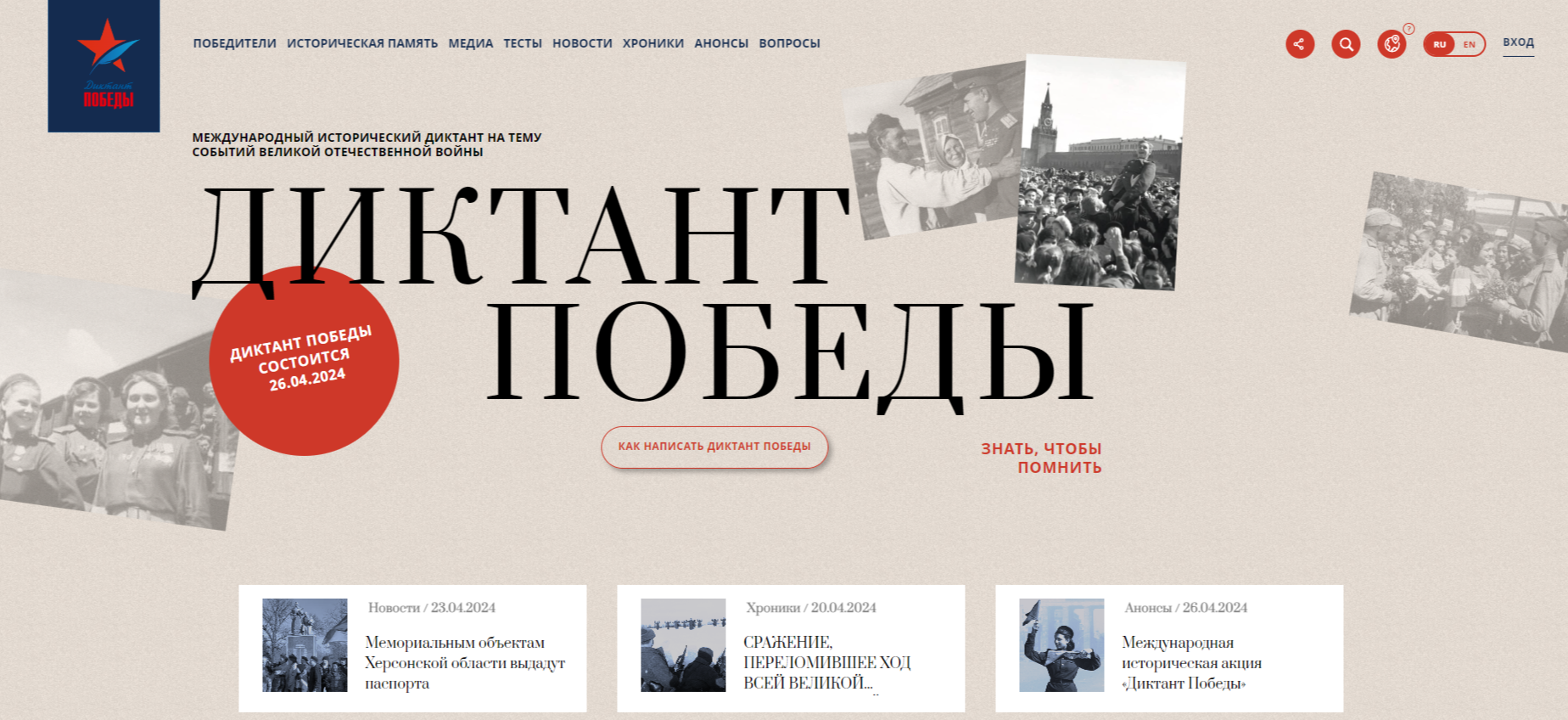 ИНСТРУКЦИЯ ДЛЯ ТЕХНИЧЕСКИХ СПЕЦИАЛИСТОВ
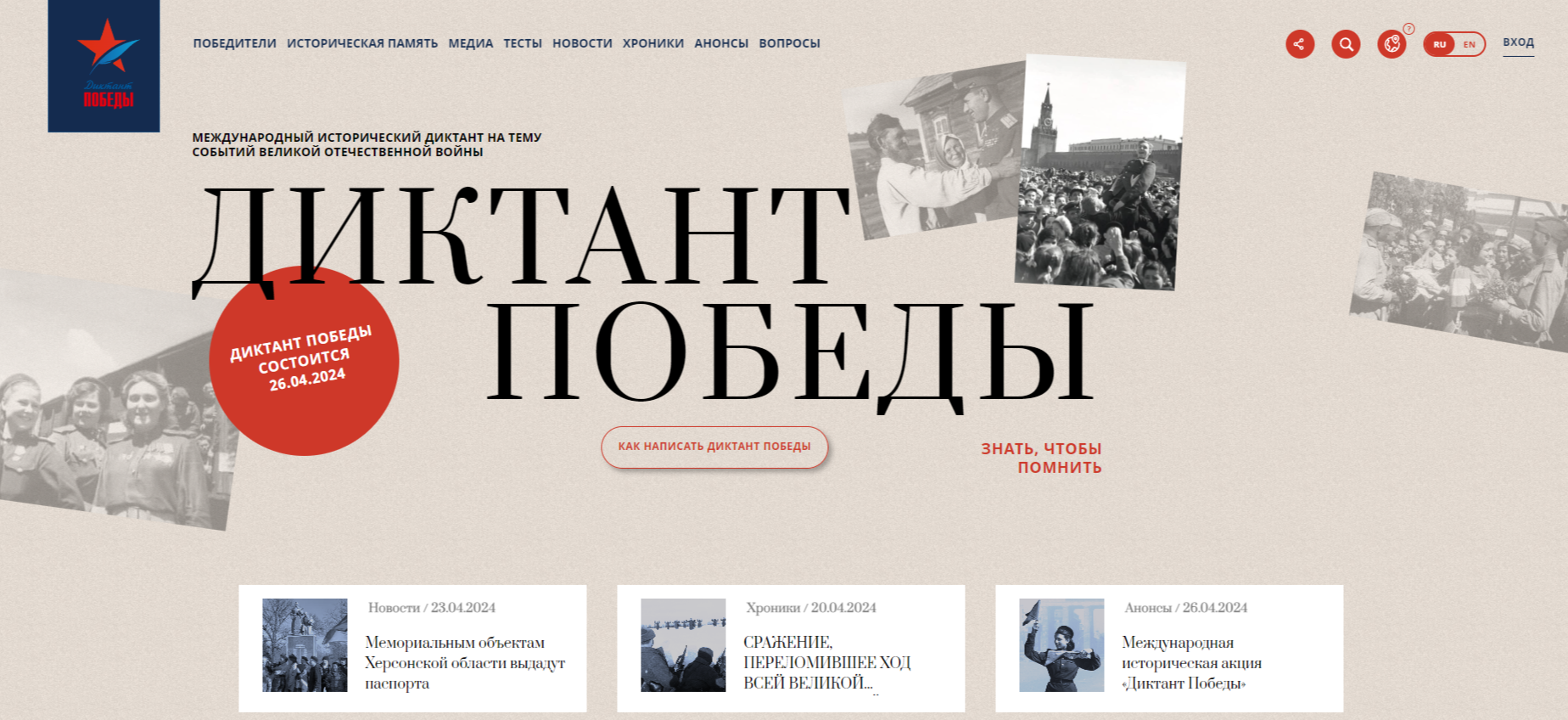 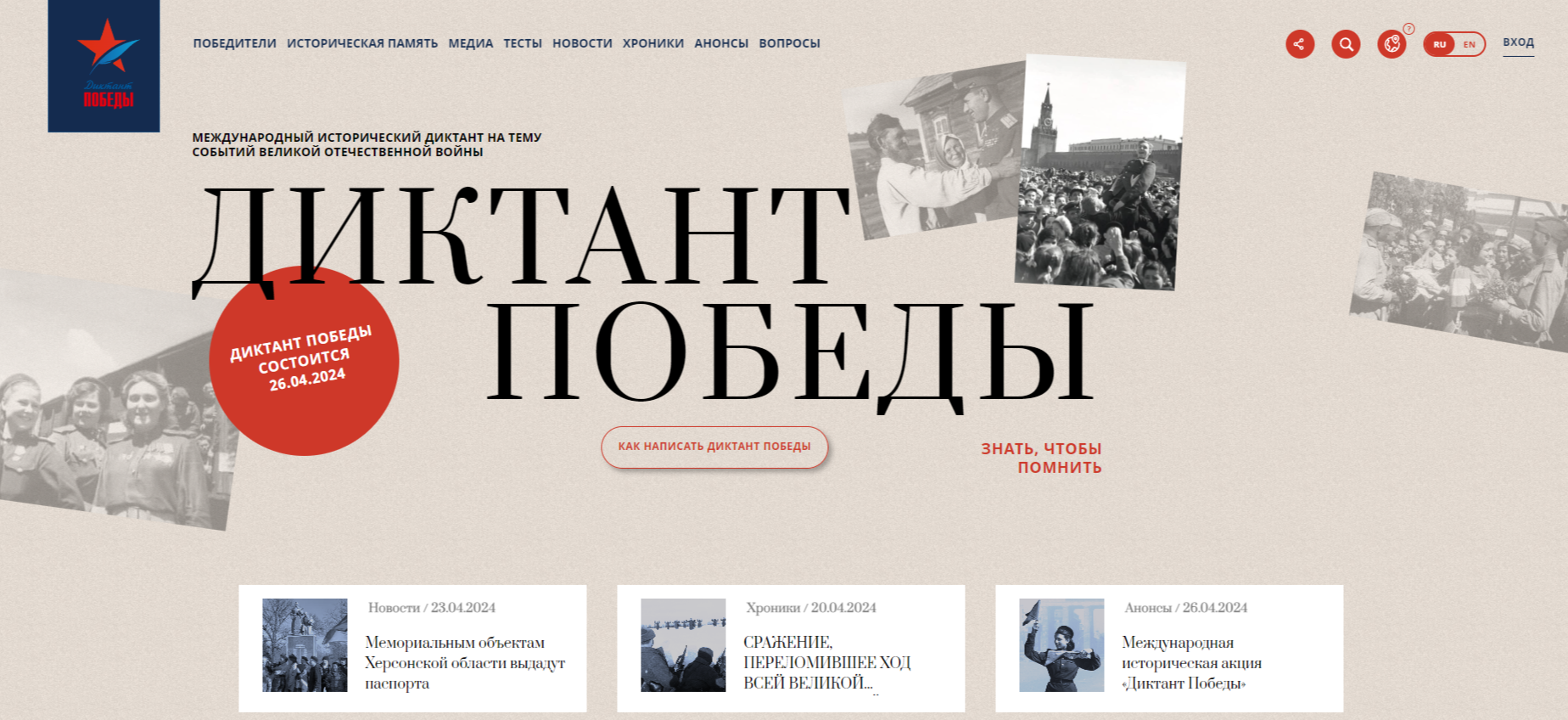 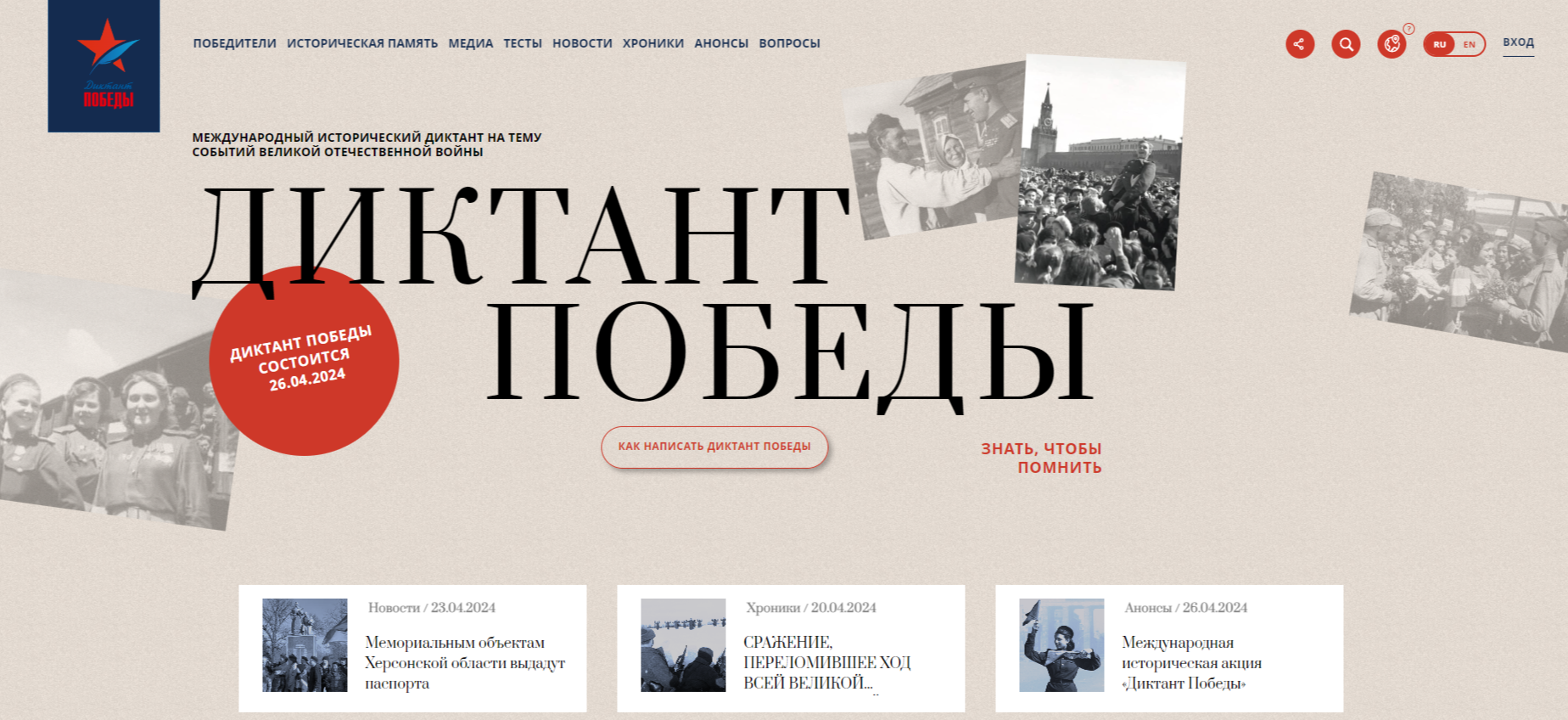 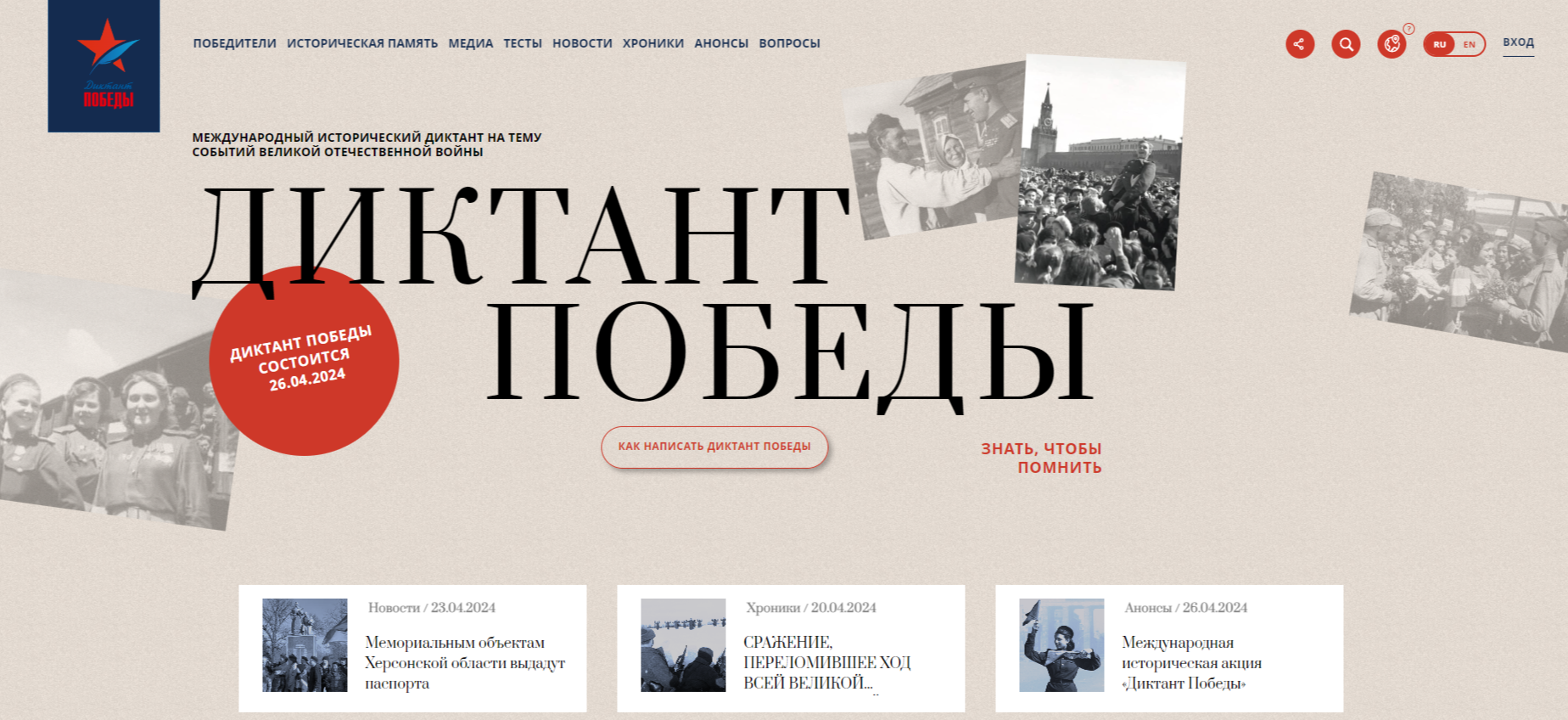 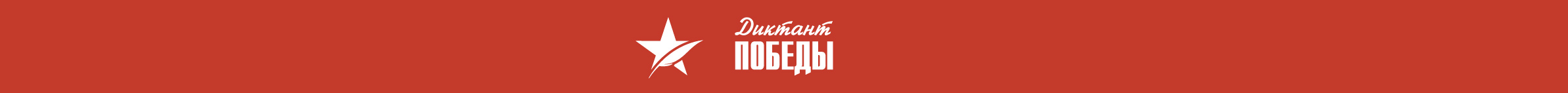 Дата проведения – 25 апреля 2025 года
12:00 мск
За день проведения Диктанта Победы технический специалист должен:
Проверить наличие выхода в сеть Интернет:
для получения из РЦОИ тестовых материалов, пароля от архив
выполнить печать тестовой страницы
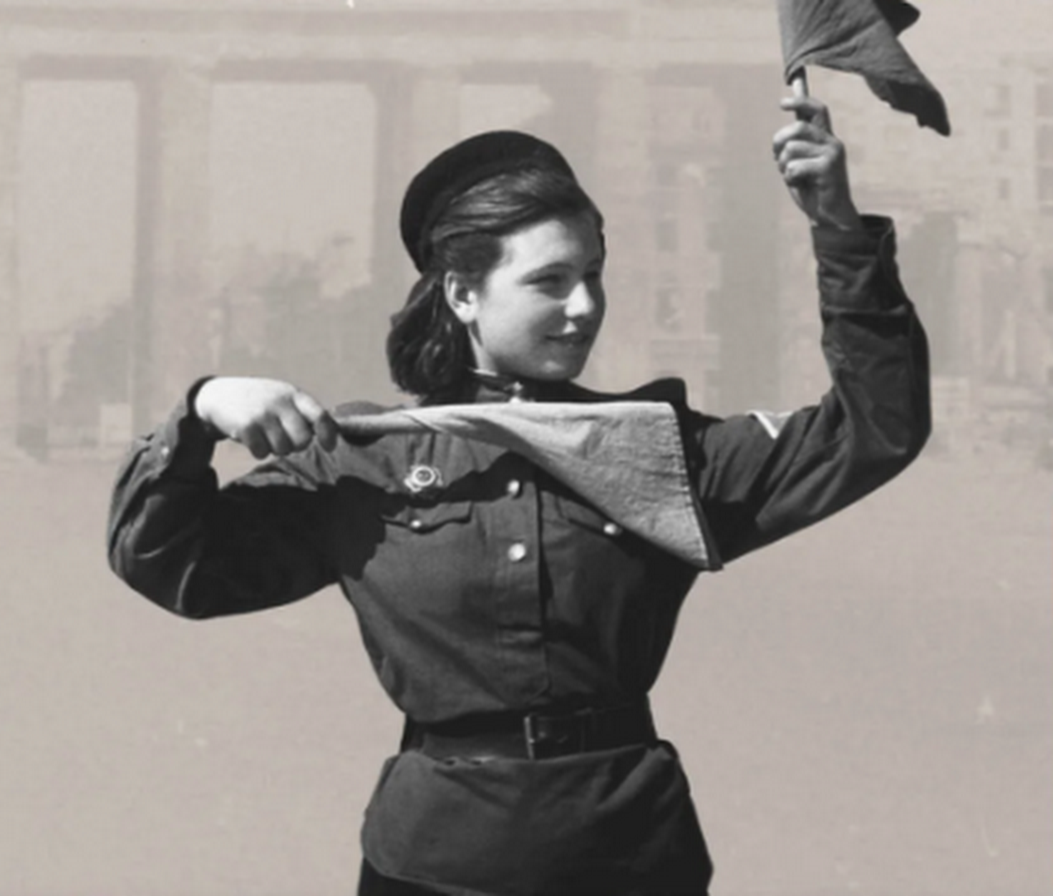 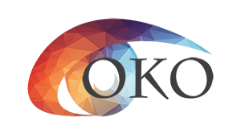 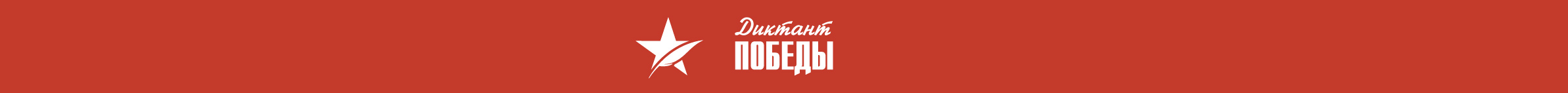 Получение тестовых материалов
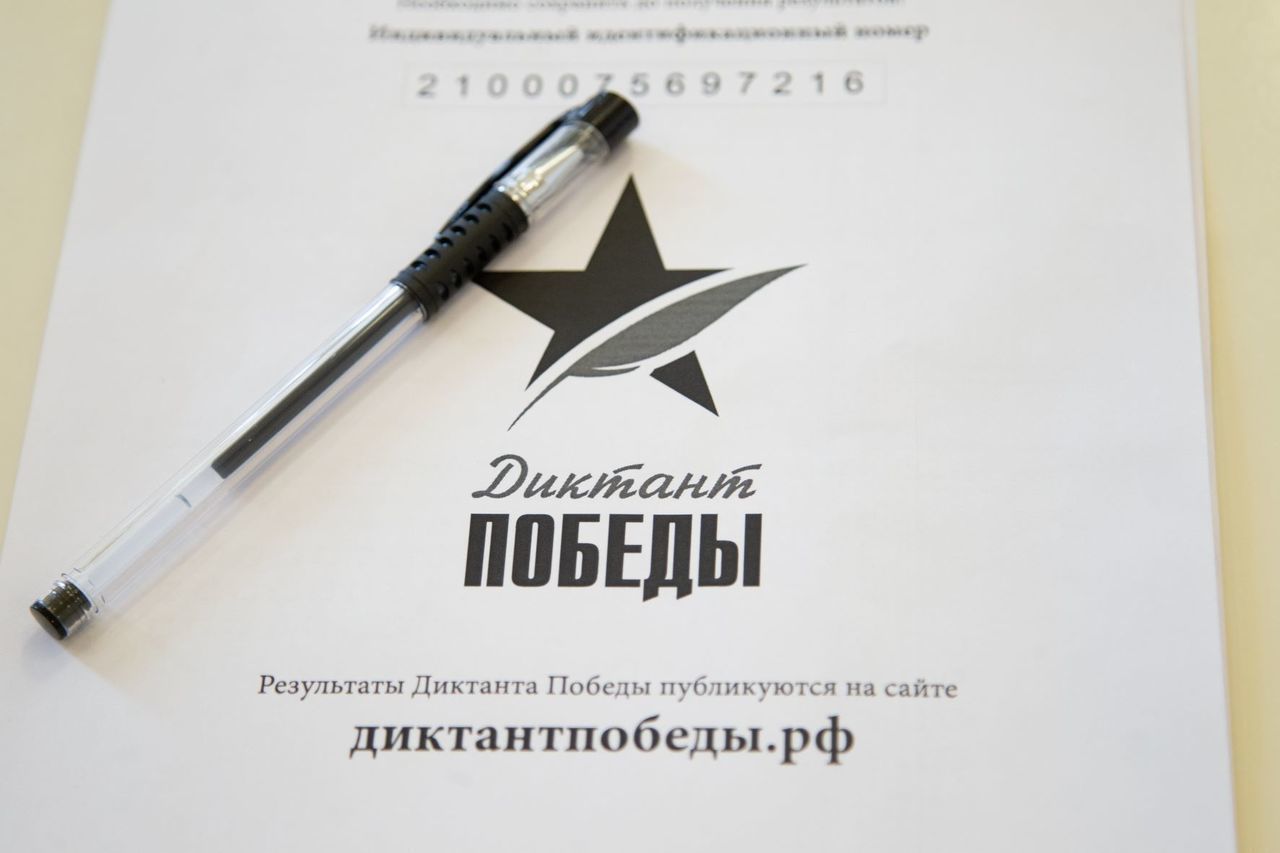 За 3 дня до начала мероприятия на площадки для силовых структур в электронном виде передается архив с заданиями. На остальные площадки отправка за 1 день. Файл с комплектами бланков отправляется за 1 день.
Бланки и сопроводительные формы, в отличие от заданий Диктанта, можно распечатать заранее. 
В день проведения Диктанта за 2.5 часа до начала мероприятия РЦОИ высылает пароль от архива с заданиями.
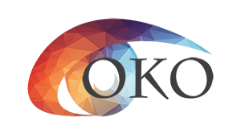 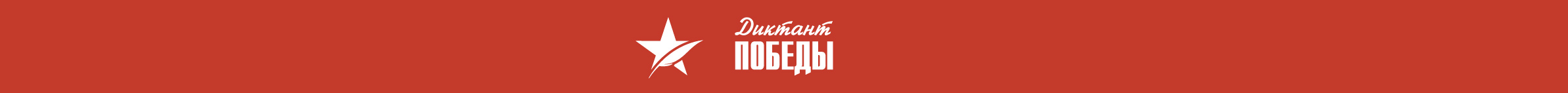 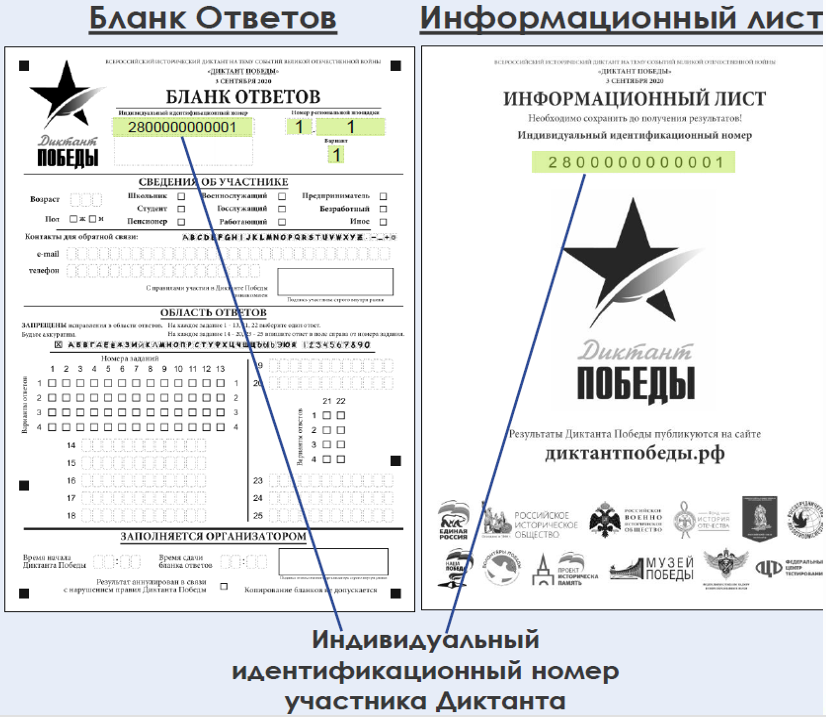 Каждому комплекту бланков на федеральном уровне присваивается индивидуальный идентификационный номер.

Запрещается копировать, перемешивать, производить повторную печать бланков.
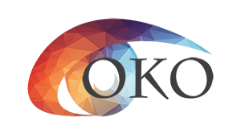 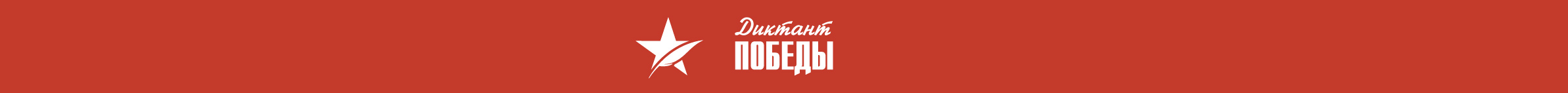 Контакты
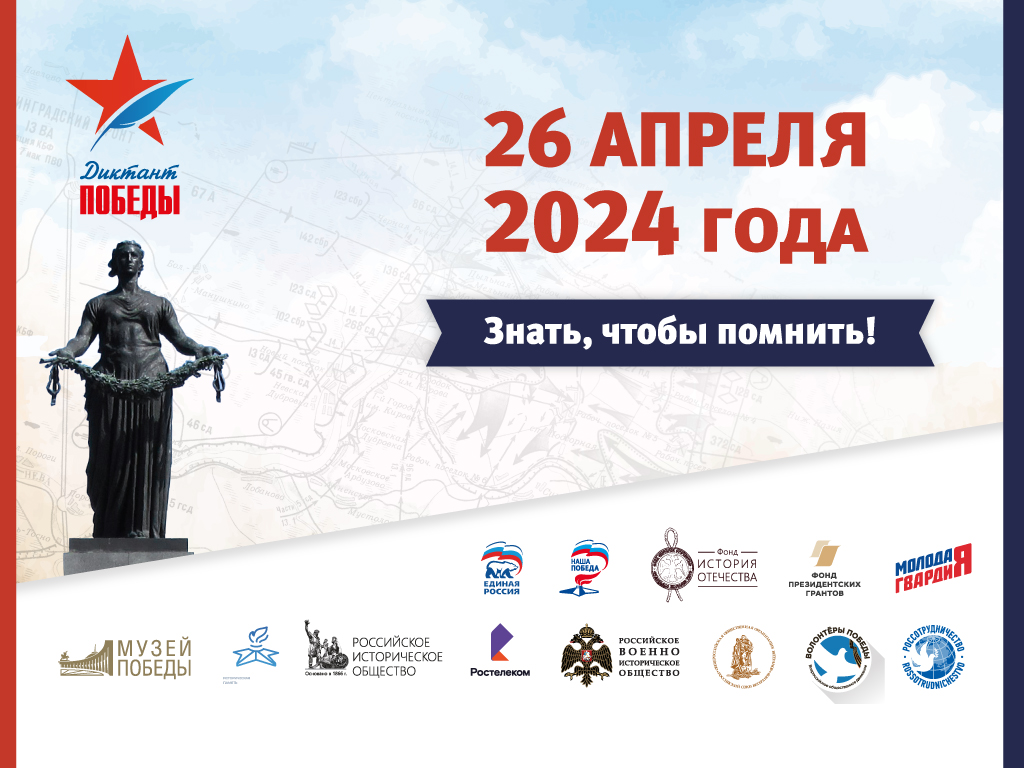 Спасибо за внимание!
Почта: coko08@mail.ru
Телефон: 8(84722)39090
                  8-999-259-9000
Сайт: coko08.ru
          диктантпобеды.рф